L’exemplarité, une mission cachée du cadre de proximité?
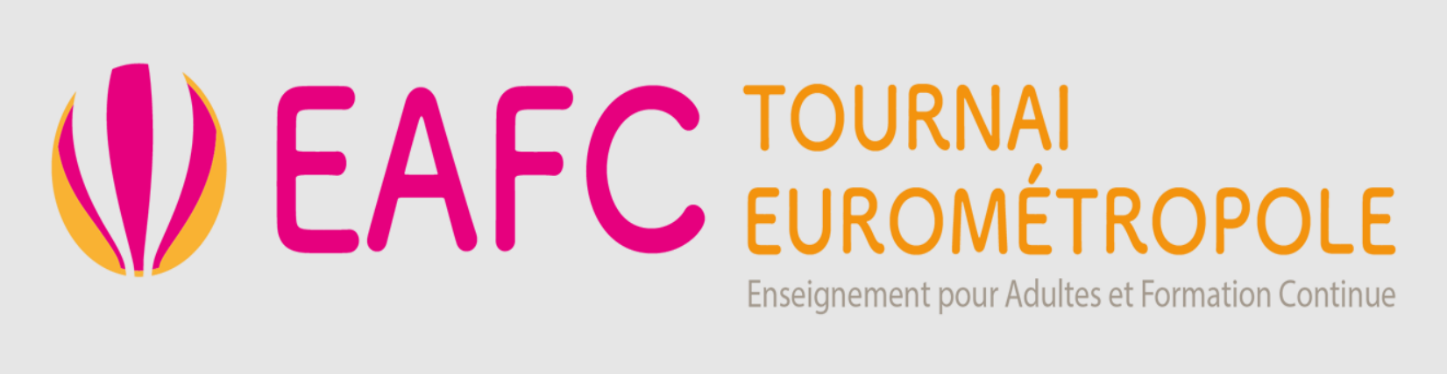 L’exemplarité, une mission cachée du cadre de proximité ?
Quoi ?
Qui ?
Où ?
Combien ?
Comment ?
Pourquoi ?
Pour quoi ?
Limité à 15 minutes
 Faire du lien de manière dynamique 
 Profils différents dans le public
 Vous donner envie
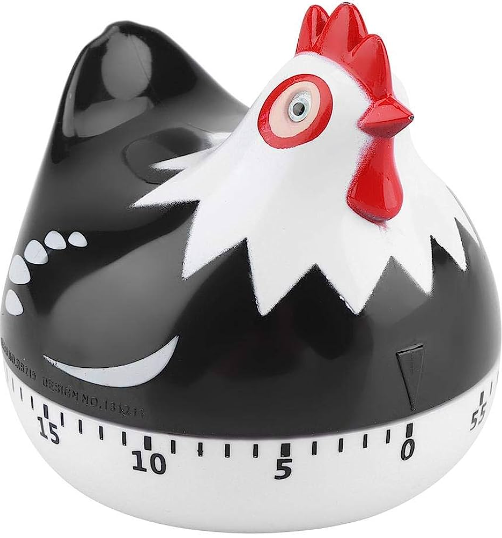 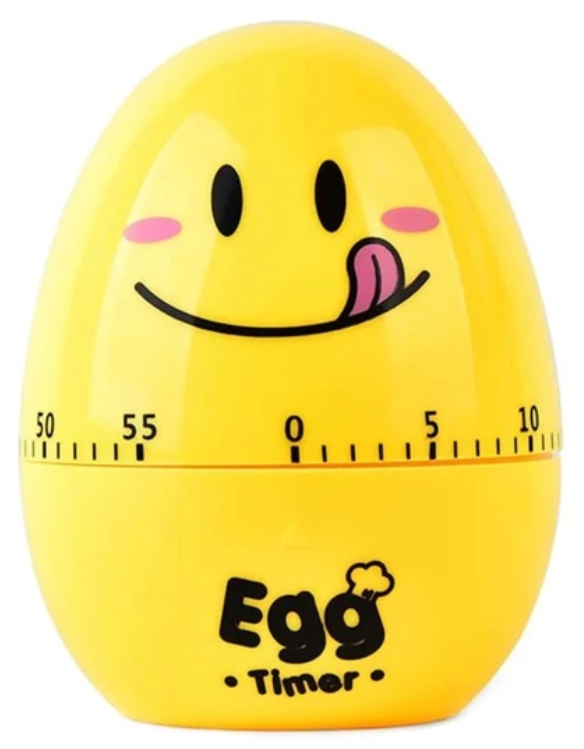 L’Homme nait de la société ou est-ce l’inverse ?
L’exemplarité, une mission cachée du cadre de proximité ?
EXEMPLARITE
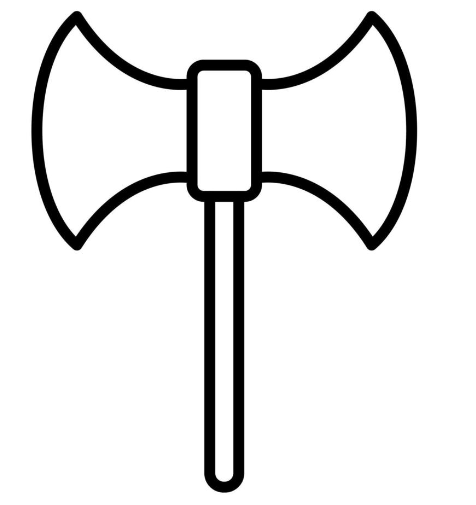 Ajoutons que…
L’exemplarité, une mission cachée du cadre de proximité ?
… « L’Homme vit deux réalités. Il ne peut faire autrement que de jeter à l’intérieur d’une autre réalité, des éléments représentant la réalité externe ». D. Winnicott
dynamique d’alimentation réciproque de la Réalité Interne et de la Réalité Externe (Introjection/Projection).
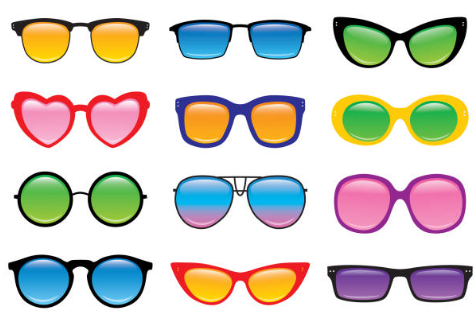 L’exemplarité, une mission cachée du cadre de proximité ?
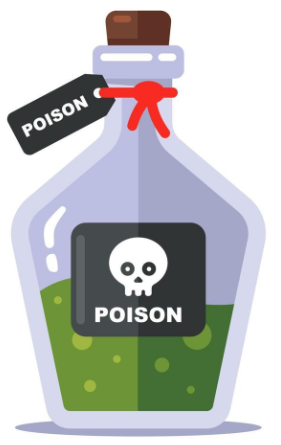 L’exemplarité, une mission cachée du cadre de proximité ?
Ressembler à un modèle : oui mais…
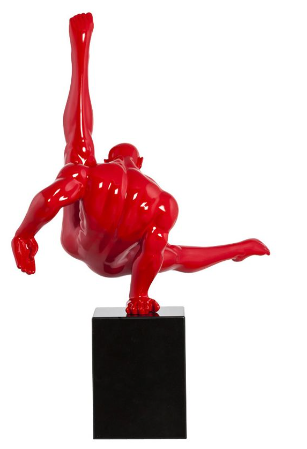 Risques psychosociaux
Long exercice du pouvoir : Hubris
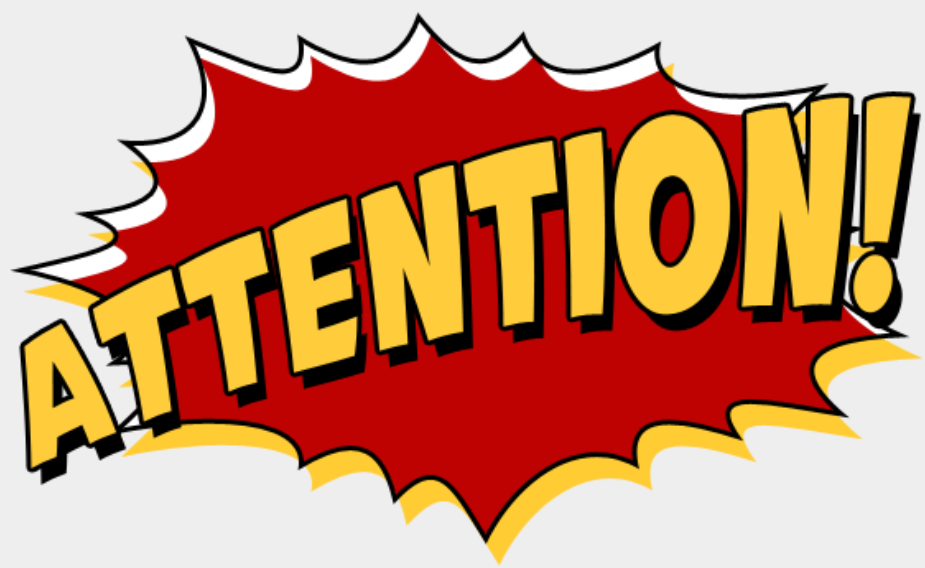 L’exemplarité, une mission cachée du cadre de proximité ?
Pas d’outil magique
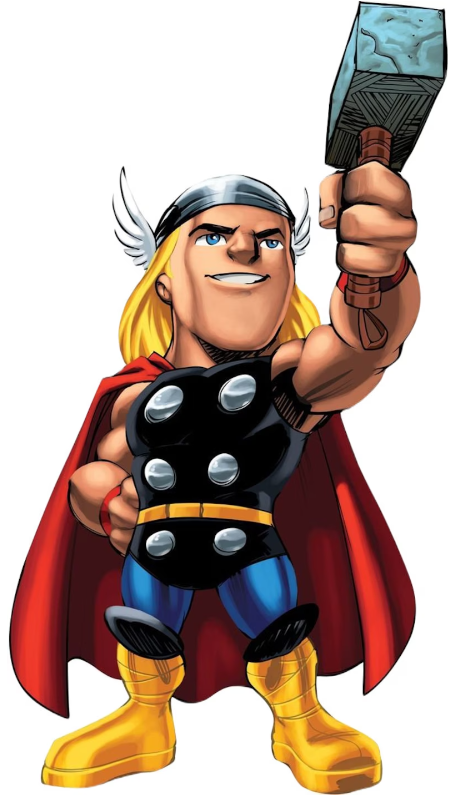 Ni de super héros
L’exemplarité, une mission cachée du cadre de proximité ?
Un moyen modulable
L’exemplarité, une mission cachée du cadre de proximité ?
…pour plusieurs rôles
L’exemplarité, une mission cachée du cadre de proximité ?
…à ajuster à une fin


Facile ? Non
Une compétence ?
Oui !
Se développe, est adaptative, évolutive/objectif recherché
Personnification : incarnation des propos, des valeurs, etc.
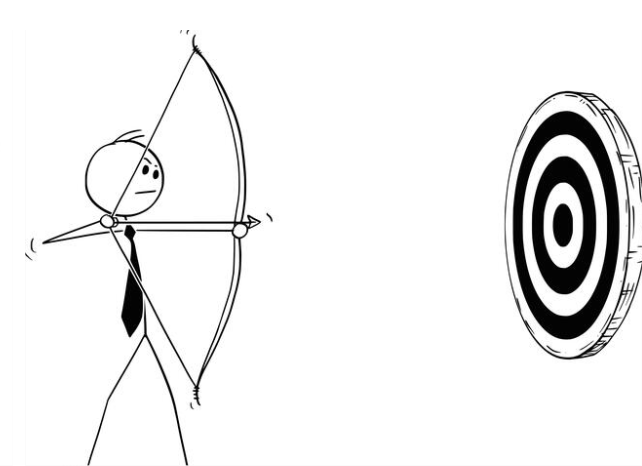 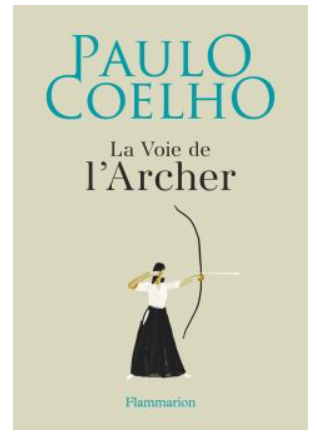 L’arc représente notre corps et ses limites
La flèche notre intention
La cible notre but
L’exemplarité, une mission cachée du cadre de proximité ?
Intérêt de compléter notre réflexion par l’absence d’exemplarité






Quelle est l’impact de l’absence d’exemplarité du cadre de proximité auprès de l’équipe dont il est responsable ?
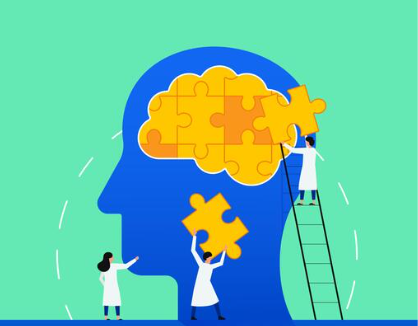 L’exemplarité, une mission cachée du cadre de proximité ?
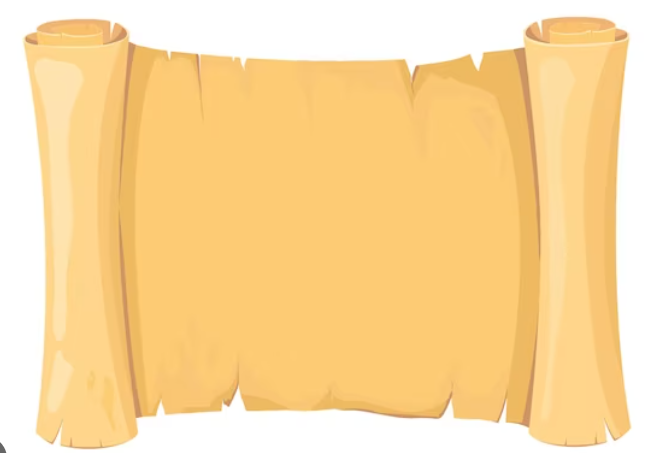 Courte mise en scène d’un cadre qui commence 
sa réunion d’équipe par présenter ses valeurs professionnelles mais…
Toute ressemblance avec des faits et des personnages existants ou ayant existé serait purement fortuite et ne pourrait être que le fruit d'une pure coïncidence
L’exemplarité, une mission cachée du cadre de proximité ?
L’exemplarité, une mission cachée du cadre de proximité ?
Influence sociale de l’absence d’exemplarité quand il s’agit d’un cadre de proximité ?
Effets +/- ?
Annonce ses valeurs en début de réunion, fait l’inverse
Anti Modèle susceptible d’être copié lui aussi !
Soumission à l’autorité, normalisation
Biais de négativité
Mimétisme…
L’exemplarité, une mission cachée du cadre de proximité ?
Influence ou manipulation
Et ensuite ?
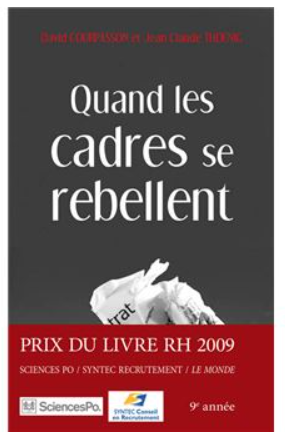 Investiguer le droit à l’erreur
Investiguer les mécanismes de résistance aux pressions sociales
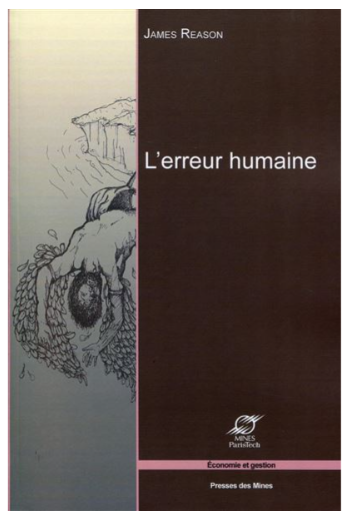 Place au débat
C’est à vous
Place au débat
MERCI
Une Mission ?
Injonctions héritières de l’éducation et de l’exemplum : 
« Montrer l’exemple » « Faire un exemple » « devoir d’exemplarité » 
QUID du comment ?
Attendue mais subtile : pas énoncée clairement dans l’AR
Difficulté à mesurer avec des indicateurs
D’où emploi de « mission cachée »
Cachée ?
Oui : 
Chaque organisation a sa propre exemplarité liée à sa culture
Ambivalente : au carrefour d’attentes parfois opposées de la hiérarchie et de l’équipe
Pas de réponse universelle clé en main
A découvrir et à développer selon les contingences sur notre chemin
Multiple car s’exprime différemment selon les utilisateurs
Imprévisible car tributaire de celui qui l’utilise ET de celui qui observe
Cachée
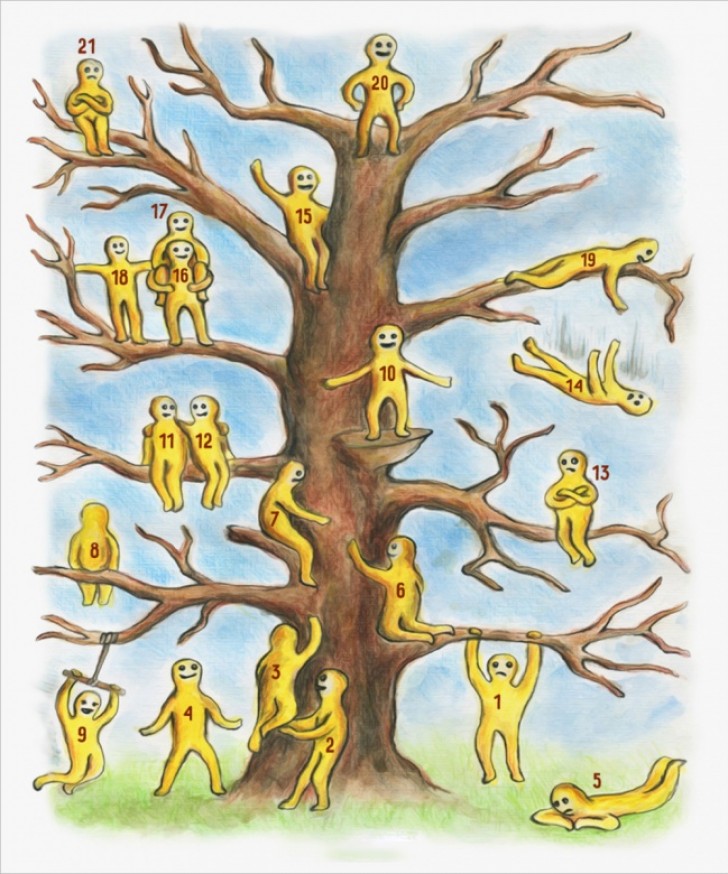 Où je me situe ?
Où je pense que l’autre se situe ?
Où se situe effectivement l’autre ?
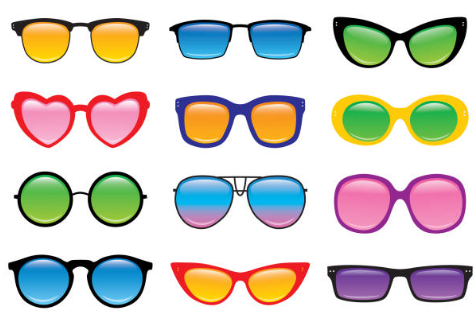 = 
Incertitudes de l’action 
et de ses résultats
Un outil ?
Oui :
Outil qui augmente le pouvoir de l’acteur si située et situationnelle
Un moyen, un média ou outil au service d’une fin 
Une fin : stratégie d’influence qui passe par un choix de comportements à adopter à exemplifier (média)
Agit sur l’espace informel
Et les pratiques exemplaires de l’accréditation?
Ensemble d’actions reproductibles codifiées, mesurées et mesurables
 = 1 versant de l’exemplarité
Exemplarité = compétence stratégique située et situationnelle
D’où notre propre stratégie basée sur le modèle OPDCA :
observation, réflexion, action, mesure des résultats, actions correctrices
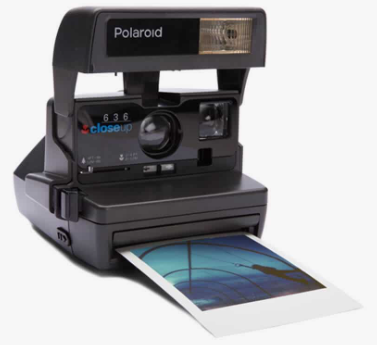 Et les pratiques exemplaires de l’accréditation?
RI & RE de Donald Winnicottpédiatre et psychanalyste anglais (1896-1971).
Schéma de la bureaucratie professionnelle appliquée à l’hôpital, page 10
ONSS
SPF Santé Publique, Sécurité de la Chaine Alimentaire et Environnement, …
1
5
4
2
1 : Sommet stratégique
2 : Ligne hiérarchique
3 : Centre opérationnel
4 : Technostructure
5 : Support logistique
3